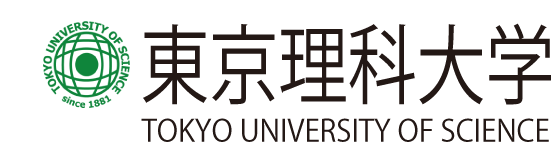 第５回応用物理学科セミナー
日時： 7月３１日（木） 16:10 – 17:40
場所：葛飾キャンパス研究棟８Ｆ第２セミナー室
Speaker：Prof. Janez Bonca　
Affiliation:　Department of Mathematics and Physics, 
　　　　　　　　　　　　　　University of Ljubljana, Slovenia
Title：Relaxation dynamics of a charge carrier
　　　　　　　　　　　　 in correlated electron systems
Abstract：
I will present the relaxation dynamics of an charge carrier in the spin background described by the two dimensional t-J model using a full quantum mechanical picture. Besides numerical simulations I will also discuss a simple analytical argument for the unusual scaling of the relaxation time with the exchange interaction. In the second part I will present the formation of a spin-lattice polaron in one spatial dimension after a quantum quench that simulates absorption of the pump pulse in the time resolved experiments. A two-stage relaxation is found where spin and lattice degrees of freedom represent an integral part of the relaxation mechanism. In the first stage the kinetic energy of the spin-lattice polaron relaxes towards its ground state. In the second, typically much longer stage, a subsequent energy transfer between lattice and spin degrees of freedom via the charge carrier emerges. The excess local spin energy radiates away via magnon excitations. Finally, I will present optical properties of the system in a non-equilibrium setup.
世話人：遠山 貴巳（内線：１７５2）